Тест
Тема: «Наши помощ- ники- органы чувств»
Окружающий мир
3  В класс
 учитель Шелыхманова С.В.
Кто они, наши помощники, без которых нам не обойтись в окружающем мире ?
A.  органы чувств
B.  хлеб
C.  соль
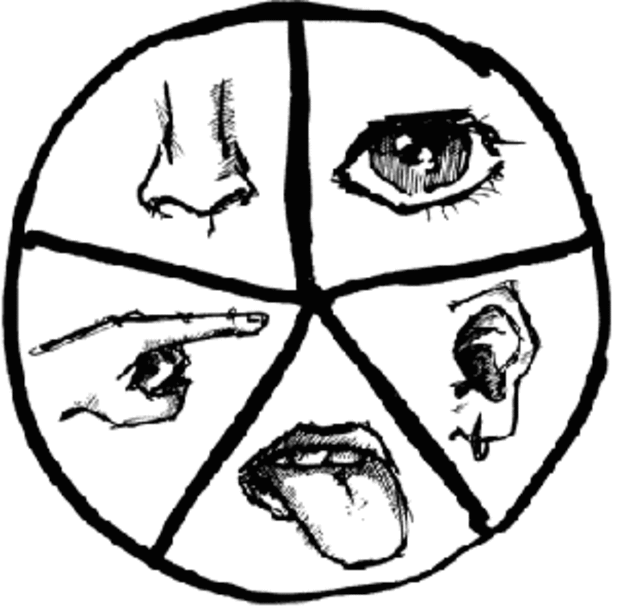 Всегда во рту, а не проглотить.
A. глаз
B. ухо
C. язык
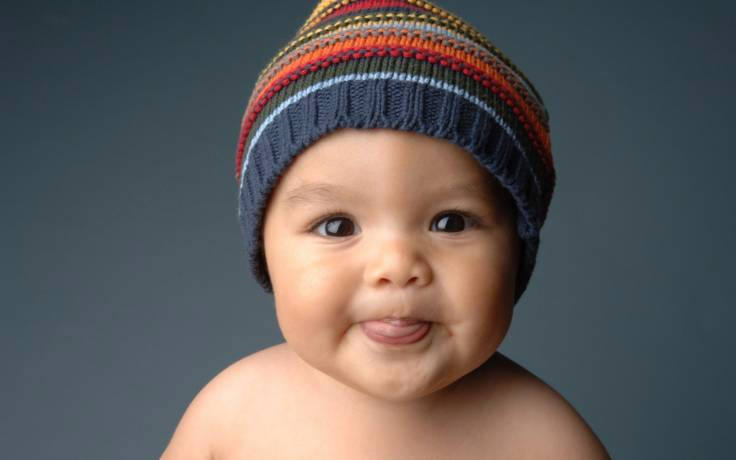 Брат с братом через дорогу живут, а друг друга не видят
A. язык
B. глаза
C. нос
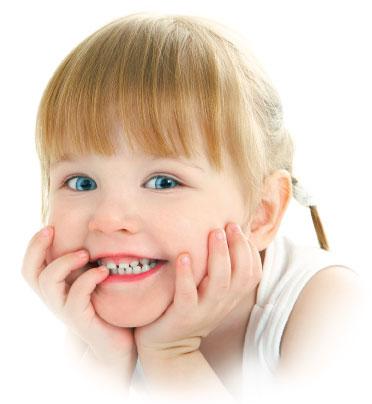 Меж двух светил в середине я один
A. нос
B. ухо
C. кожа
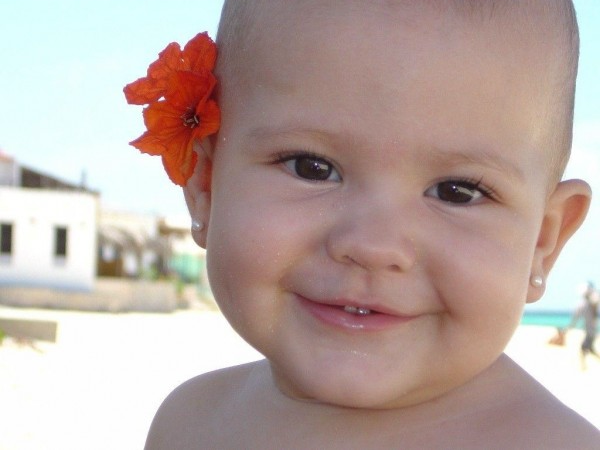 У зверушки на макушке, а у нас ниже глаз
A. кожа
B. уши
C. язык
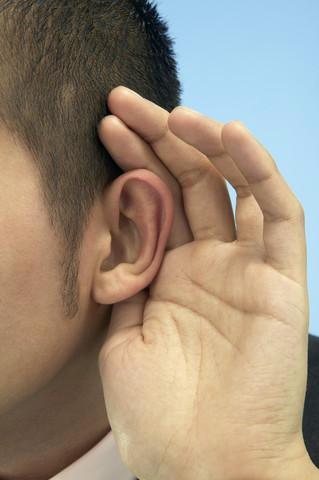 Какой орган чувств помогает в работе с предметом?
A. язык
B. глаза
C. нос
D. ухо
Какой орган чувств помогает человеку ?
A. язык
B. кожа
C. ухо
Глаза- это орган…
A. слуха
B. обоняния
C. вкуса
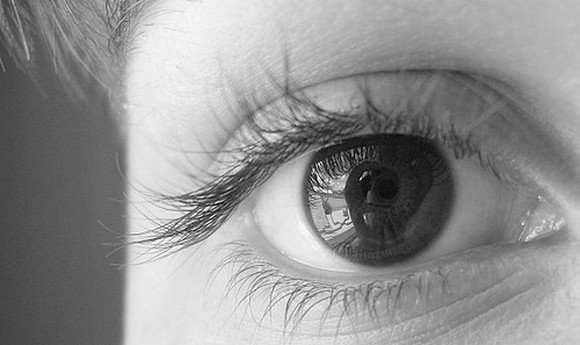 Какой орган чувств определяет вкус?
A. кожа
B. язык
C. глаз
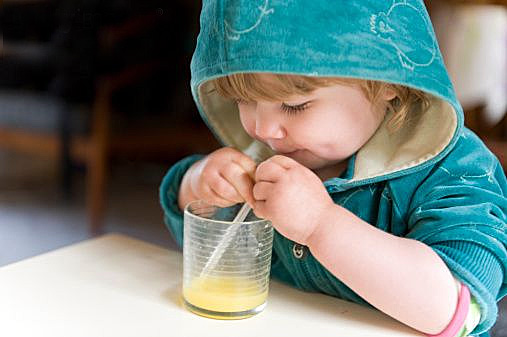 Что помогает почувствовать орган обоняния- нос?
A. горячую воду
B. колючий цветок
C. аромат розы
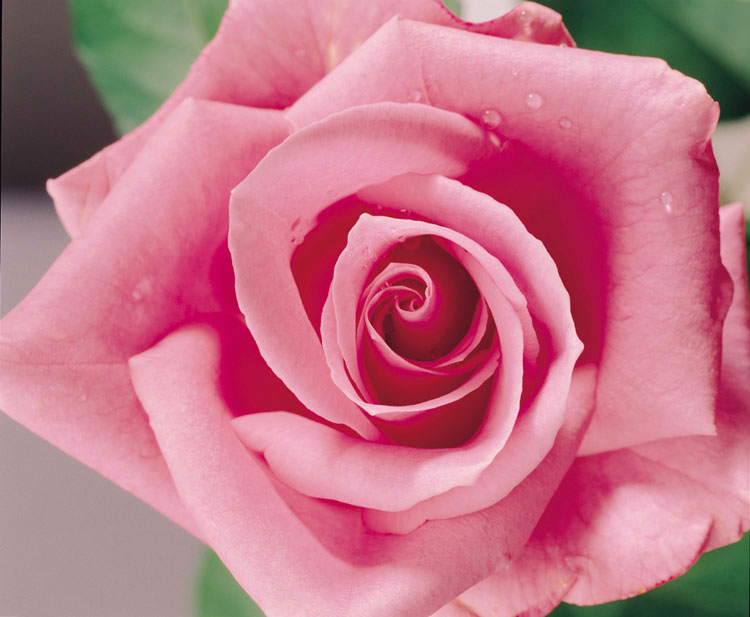